How to Raise Wise, Godly Children
Training Your Child to Obey
Dealing with Rebellion
Training in Righteousness
Aiming for the Heart
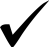 Love never loses faith (13:7b)
Is not suspicious, but readily credits what men say in their own defense. (Hodge p.271)
Not that a Christian . . . strips himself of wisdom and discernment . . . not that he has forgotten how to distinguish black from white! ...But being rid of ill-founded suspicion’.(Thiselton  quoting John Calvin, p.1059)
If we truly love others, in the absence of evidence to the contrary, we will give them the benefit of the doubt and believe the best about them. This is not to say that we must be naive. Jesus tells us in the Gospels, we are to be wise as serpents and innocent as doves (Mat 10:16)
Love never loses faith (13:7b)
How does this apply to our kids?
We have to teach our kids not to assume bad things about people when it’s not warranted.
Help them distinguish what they know from what they might assume about a person or situation.
We want to teach our kids to assume the best about others when it’s reasonable to do so, but we also want to teach them to be aware that not everyone is trustworthy.